NEW INDIA ASSURANCE
Integrated Case Study
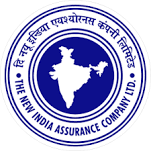 A leading insurance company looking for a scalable & secure Infrastructure- 2 pager
To provide an infrastructure for faster rollout & management of their applications.
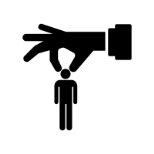 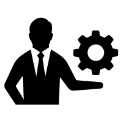 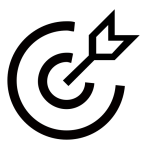 Objective
Why Sify was chosen?
Sify’s value additions
Had performed large scale migrations of BFSI customers to multi-cloud configurations along with security services.
Managed 350+ enterprise customer on Sify Cloudinfinit, Azure & AWS platforms.
One stop for all services related to  Infra, Network and Security with expertise in multiple technologies.
Differentiated offering for NIA: 1000+ MPLS Links (2 Mbps), 6 Internet links (600 Mbps).
Capability of working on security solution based on recent advances in SOC/SIEM.
To procure a distributed infrastructure for DC, DR and near DR.
Ensure network connectivity and security for the distributed infrastructure.
DC @ Mumbai – Rabale, DR @ Bangalore & Near DR @ Airoli.
Implementation of MS O365 & Antivirus Lic. Renewal.
EMC and Hitachi storage solution for their additional applications.
Sify team manages the network for both Sify and BSNL links.
Provided network hardware like Routers, Switches & IP Phones.
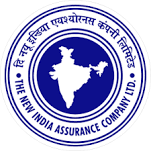 Provided secure infrastructure for business agility and application management
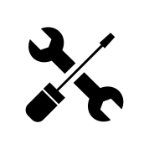 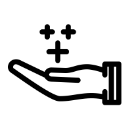 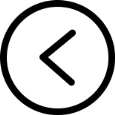 Before transformation
After transformation
Customer success factors/ benefits
Pro-active monitoring of utilization and performance links and network devices.
HSM appliances for digital signatures on policies, for a daily load of 60,000 Policies getting generated.
Transformation of IT from a maintenance service to a strategic business contributor.
Enhanced resiliency by way of FAR DR.
Infra sprawl – virtualized infra, on-prem, hosted private cloud at multiple locations.
Had both NICSI hosted shared servers/ applications, and customer's dedicated infra.
Inability to manage unplanned spikes.
High cost due to over-provisioning.
Lack of visibility on capacity utilization and performance of links.
Absence of FAR DR.
Better focus on their core business as Sify is the single point of control for Integrated DC, Network & IT Security.
Optimized bandwidth utilization and increased application performance.
Improved end user application experience and customer satisfaction.
Greater business agility & responsiveness along with robust edge-to-edge security.
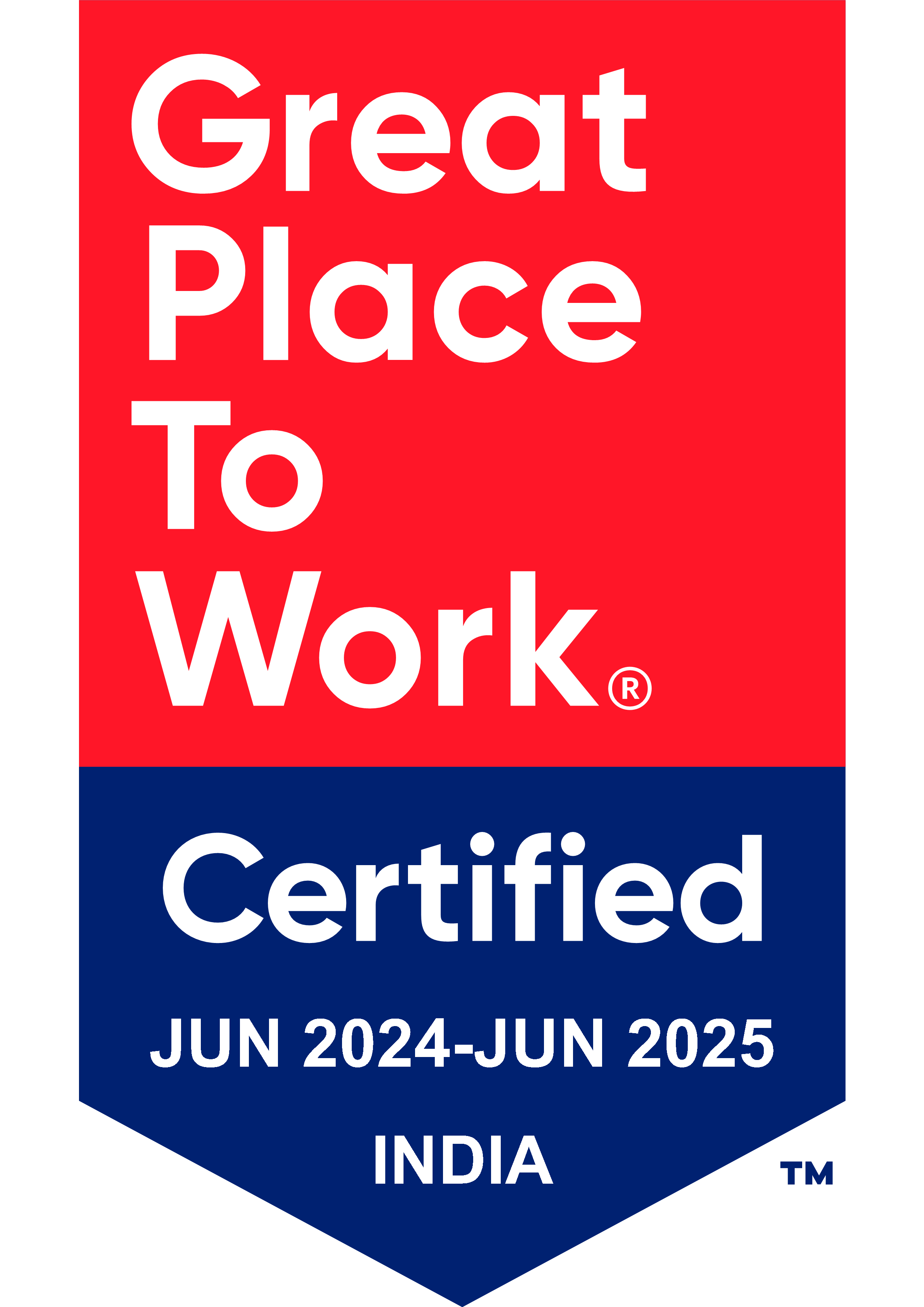 Thank You